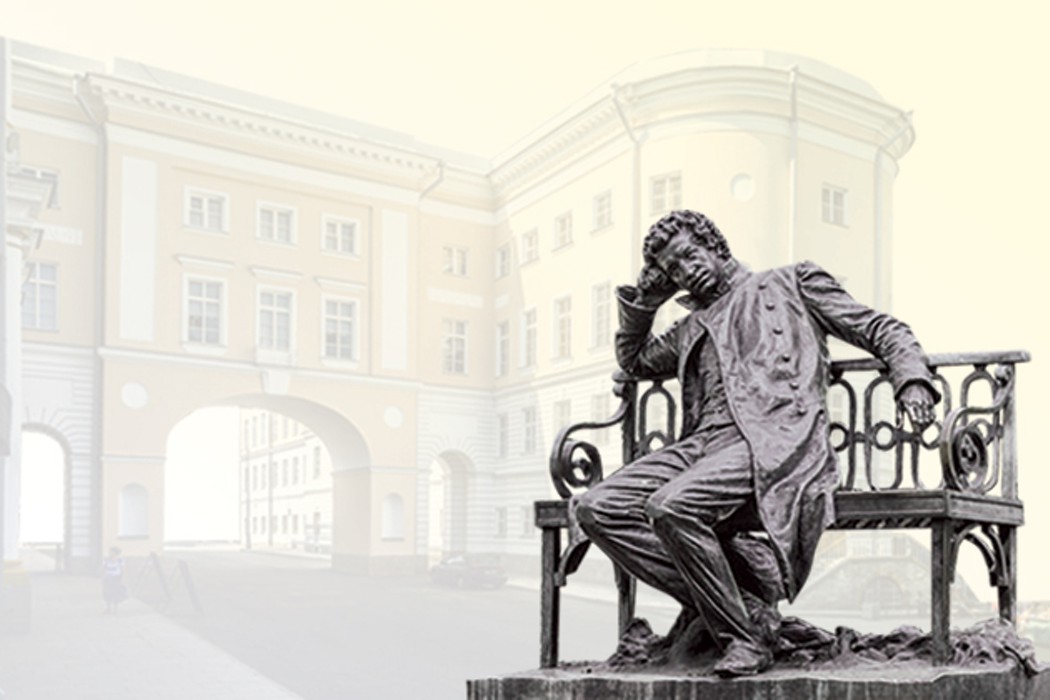 мини музей  «Лукоморье»
(жизнь и творчество А.С.Пушкина)
 созданный детьми и родителями 
Подготовительной к школе группы
«Чиполлино»
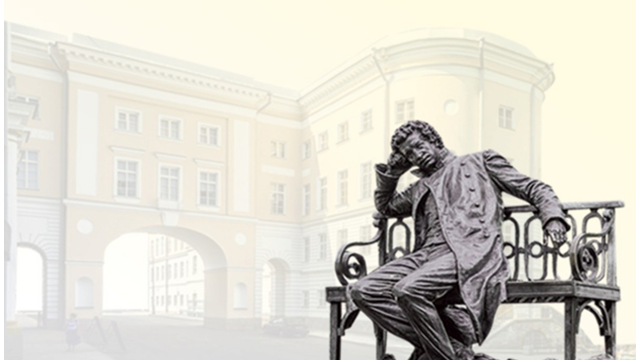 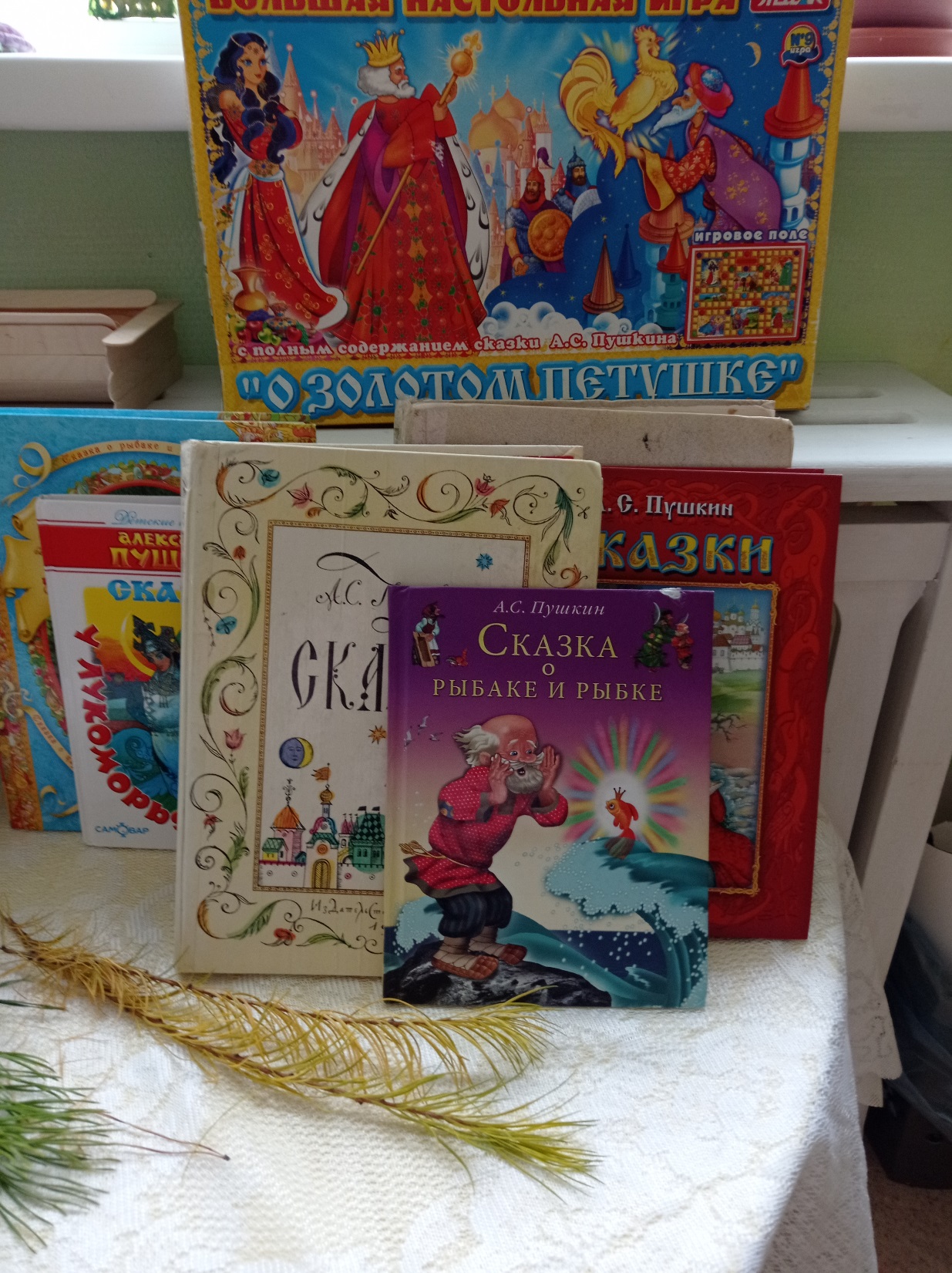 Сказка – ложь, да в ней намёк, добрым молодцам урок!
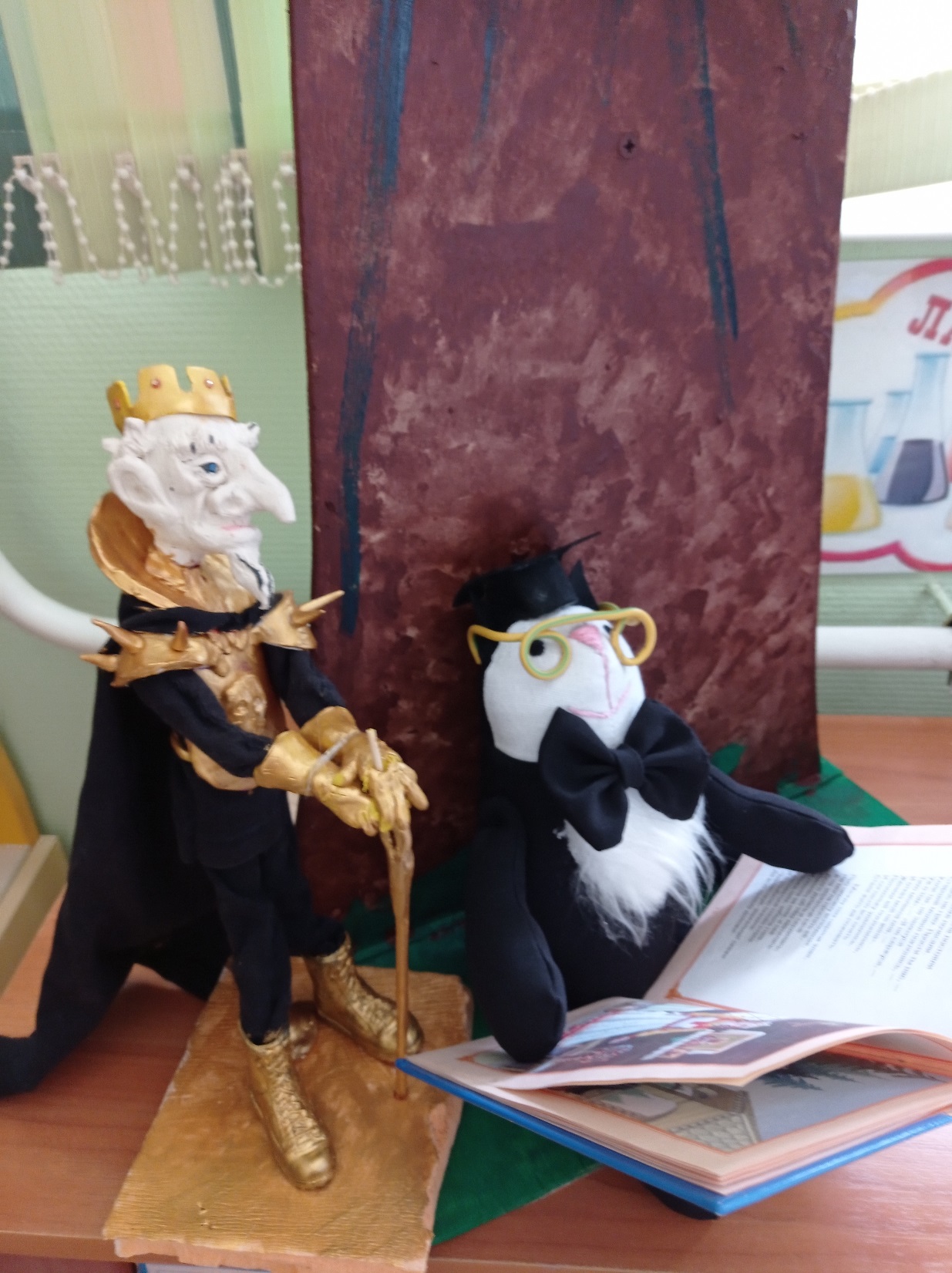 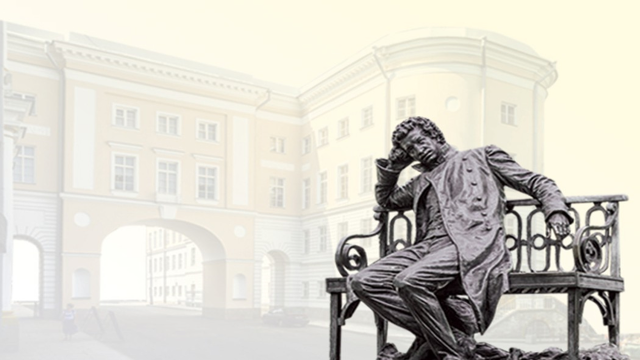 «…Там сам Кащей над златом чахнет…»
Маша Охрименко и мама
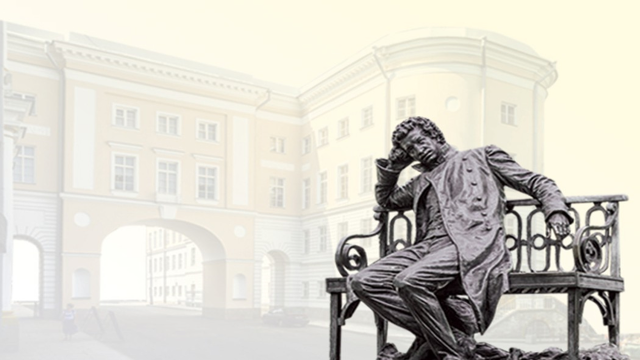 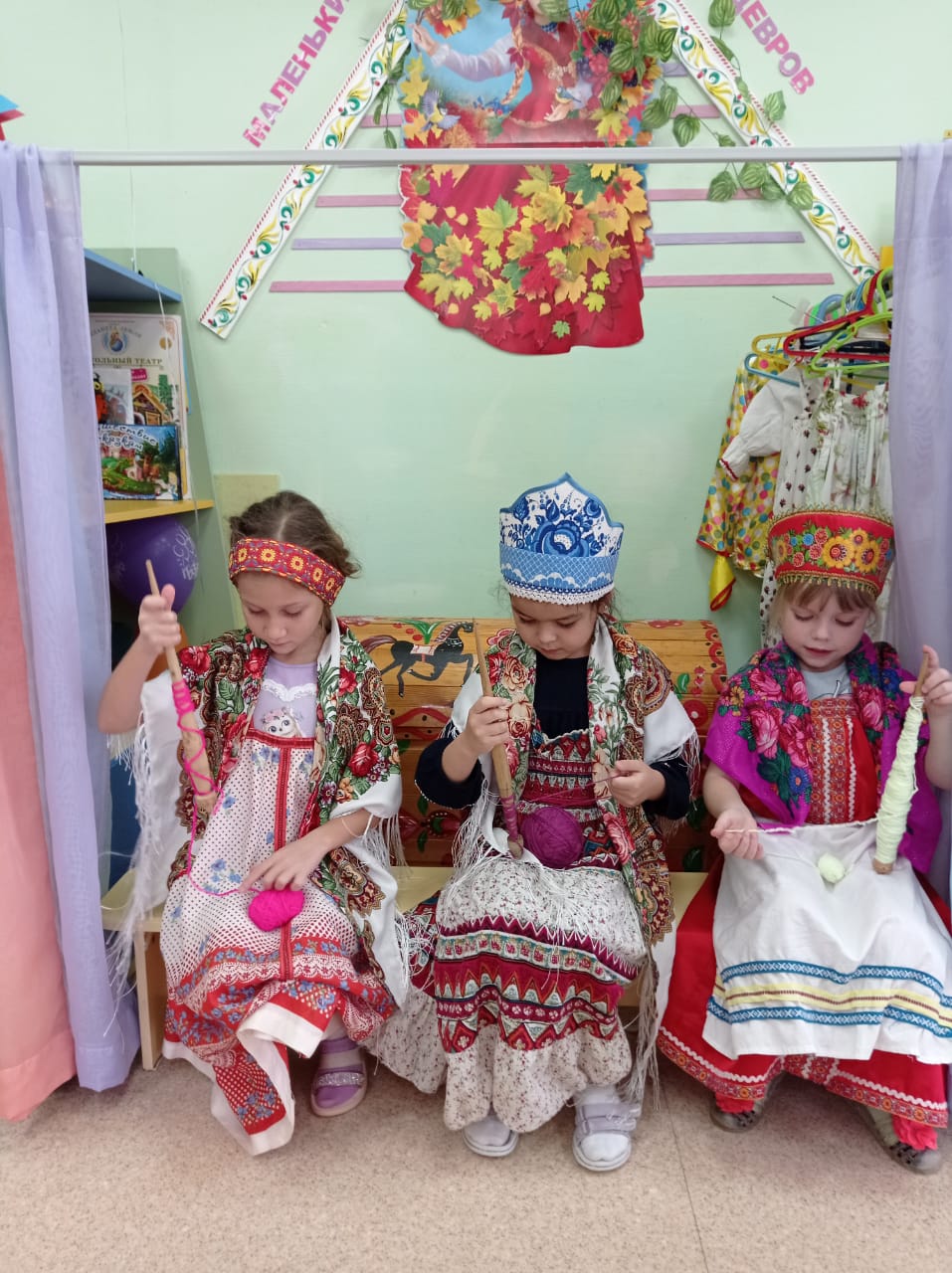 «Три девицы под окном
Пряли поздно вечерком…»
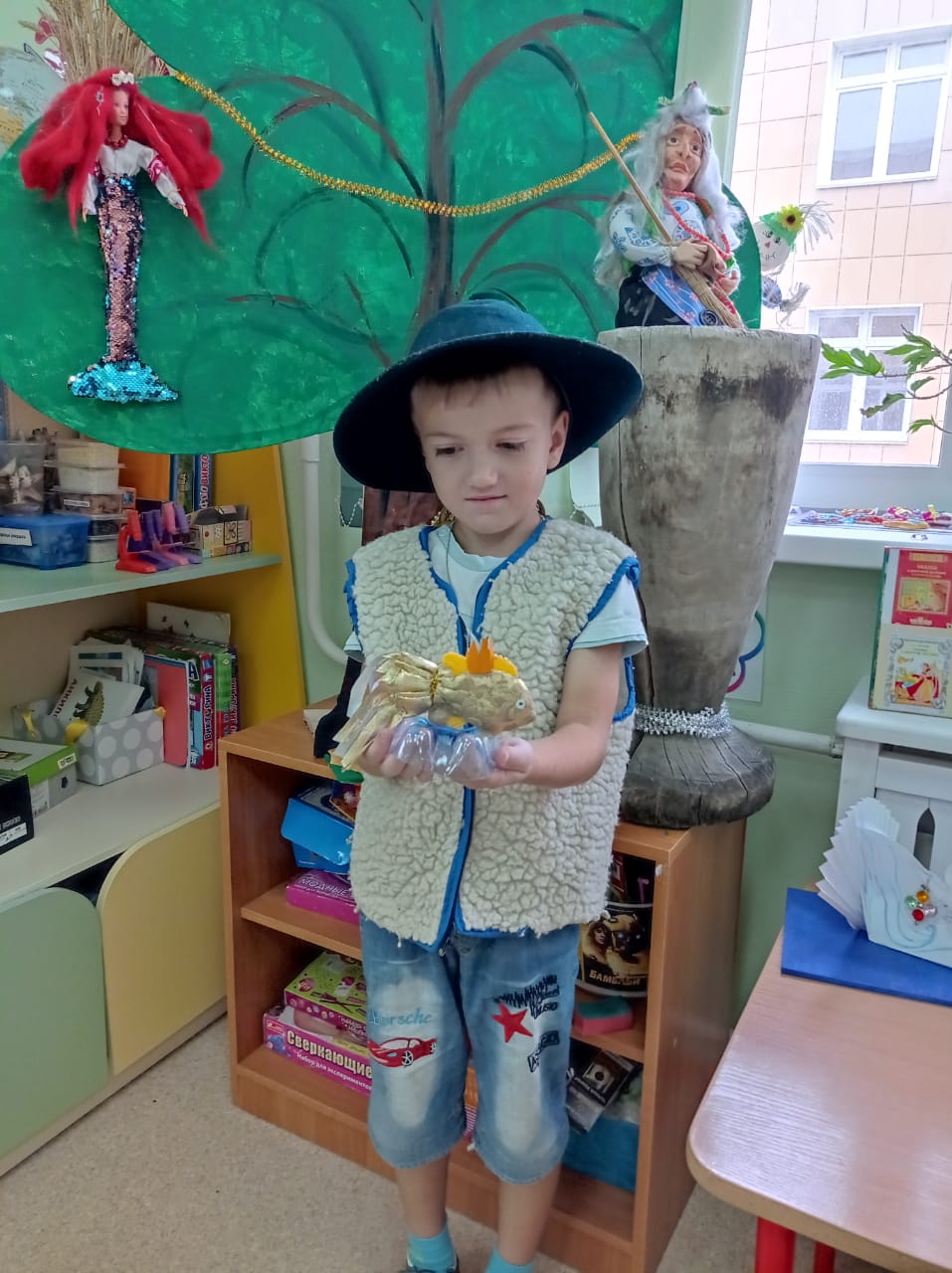 «Я сегодня поймал было рыбку…»                Сергей  Гетманец


«Ты не лебедь ведь избавил, девицу в живых оставил…»
Люба Смердова
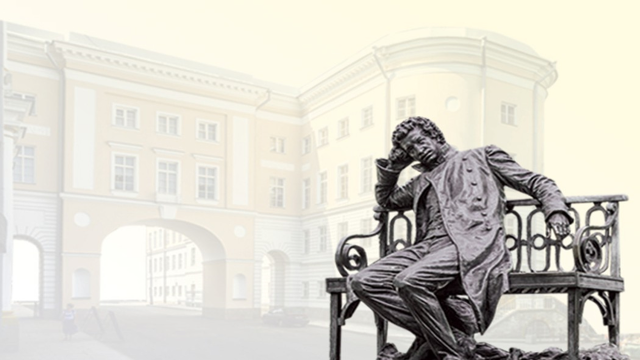 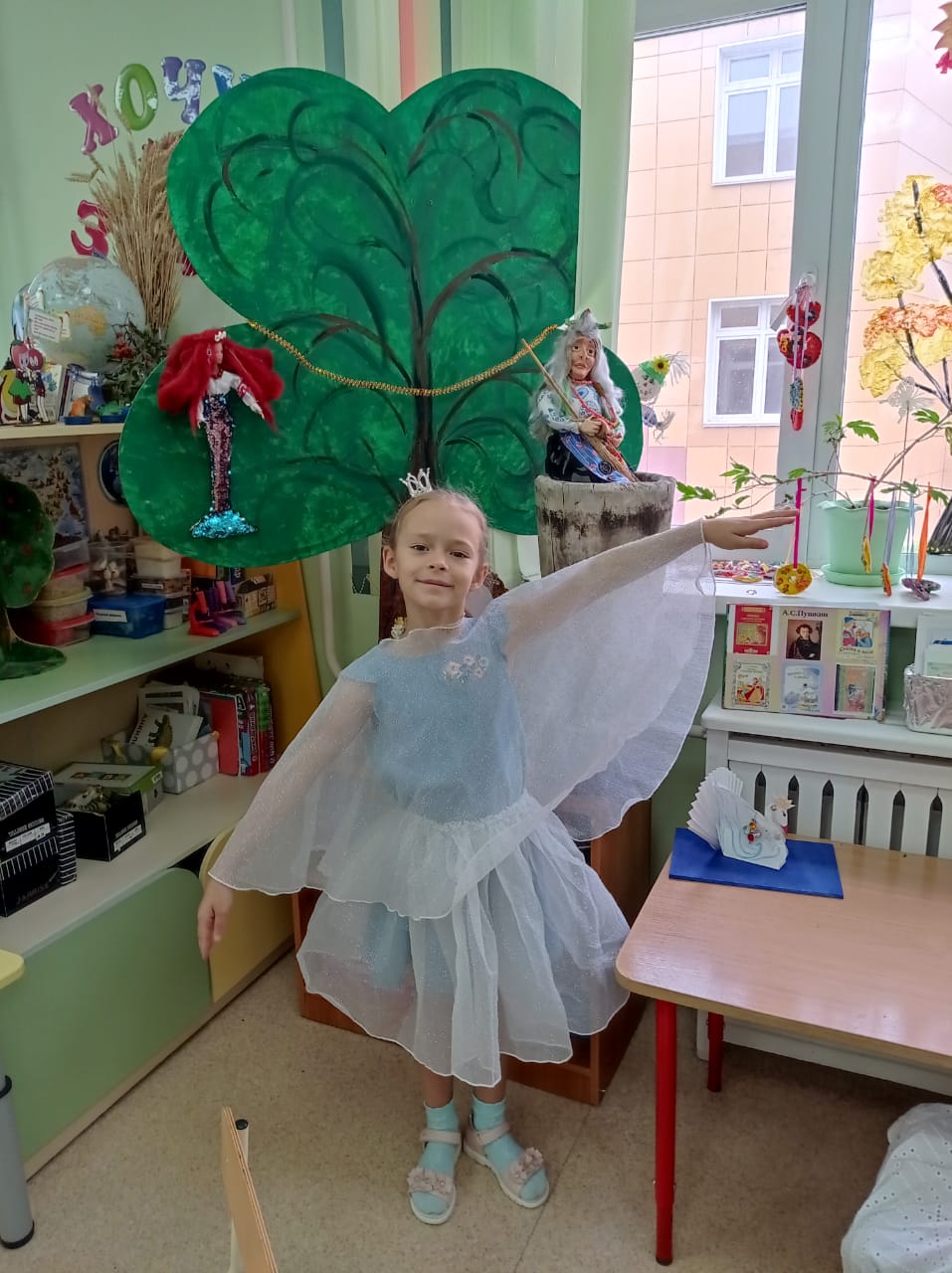 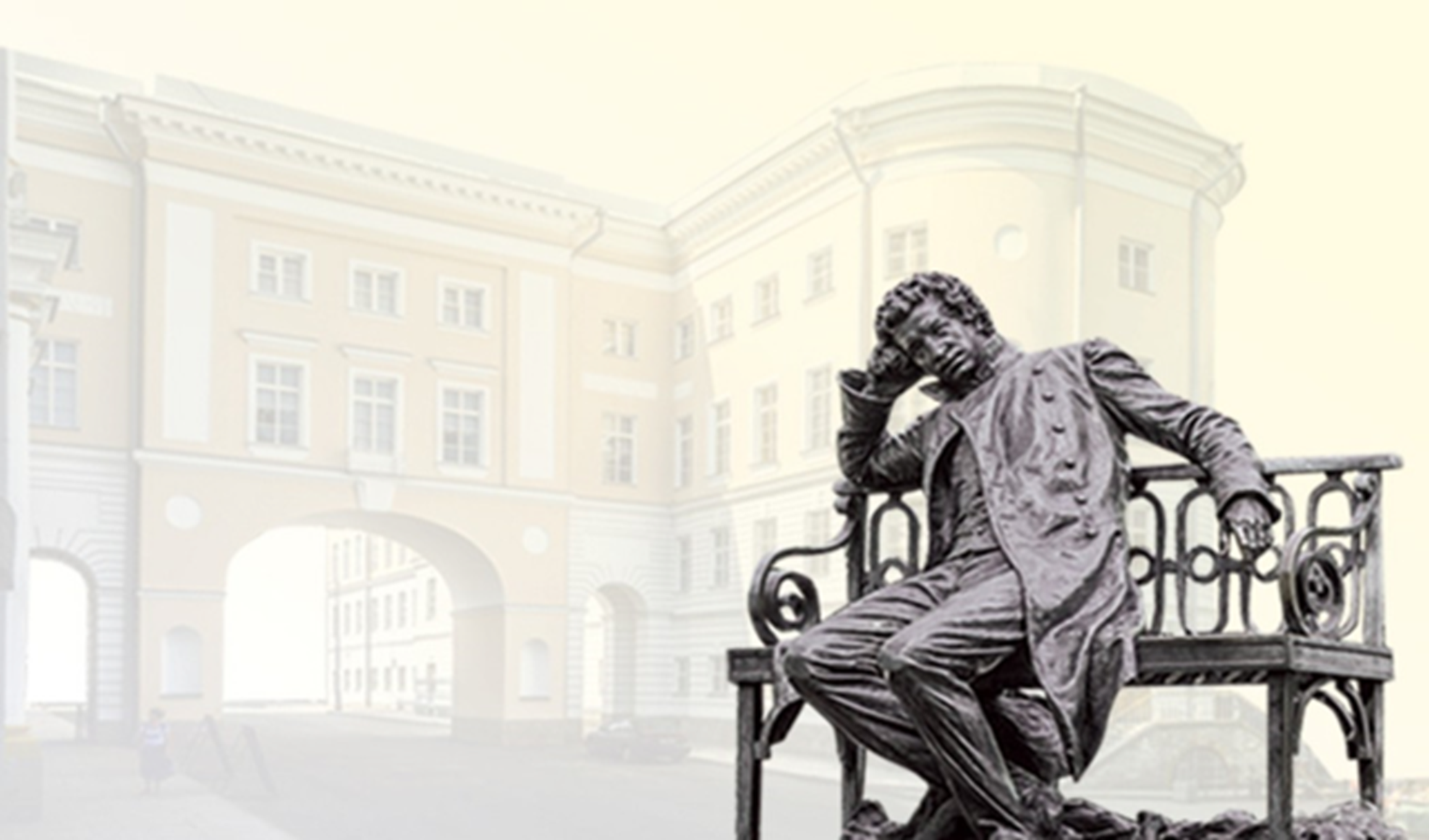 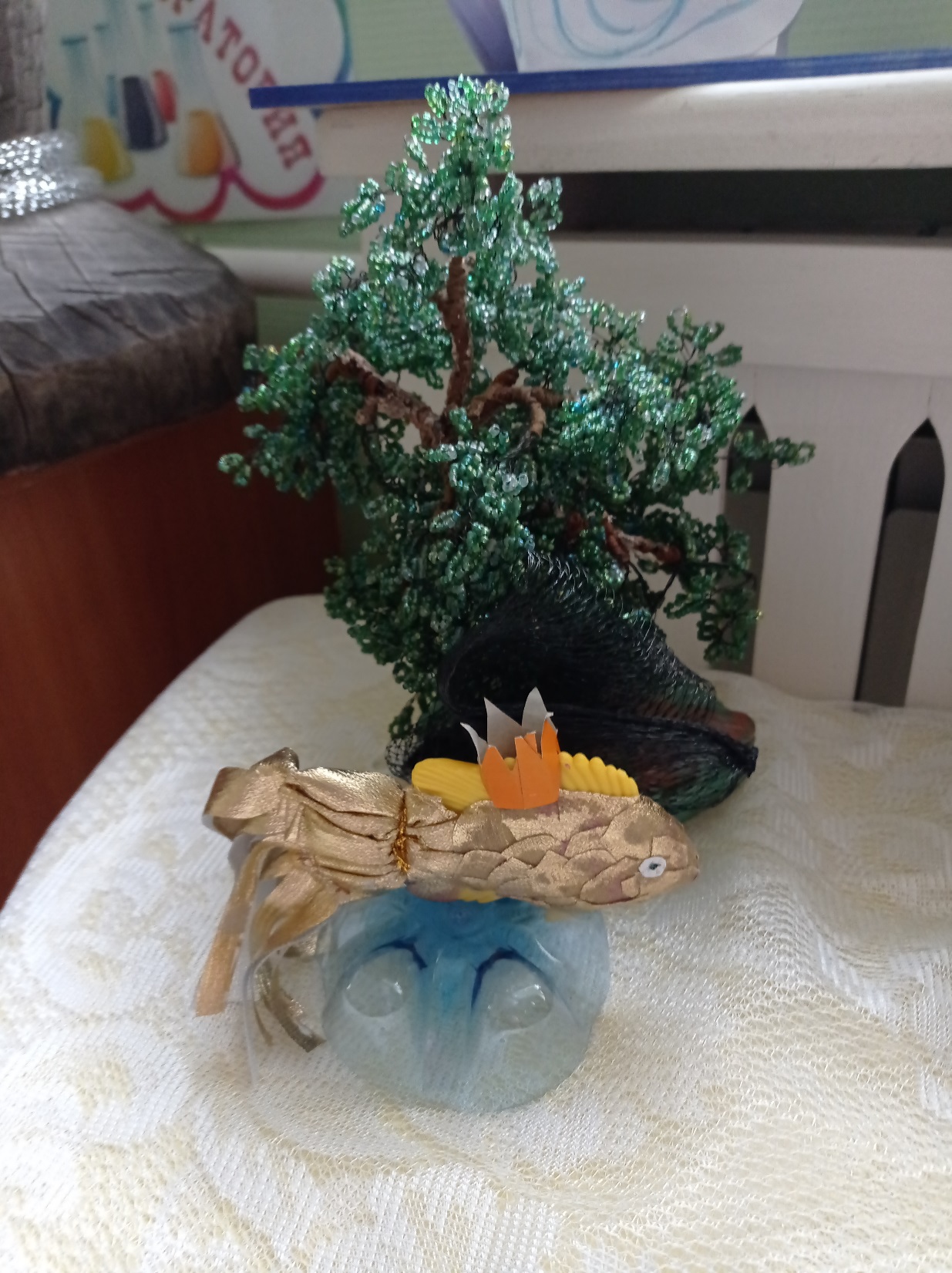 «Дуб зеленый» (бисер)  Аникина С.И


«Чего тебе надобно ,старче?»
Матвей Ткаченко и мама.
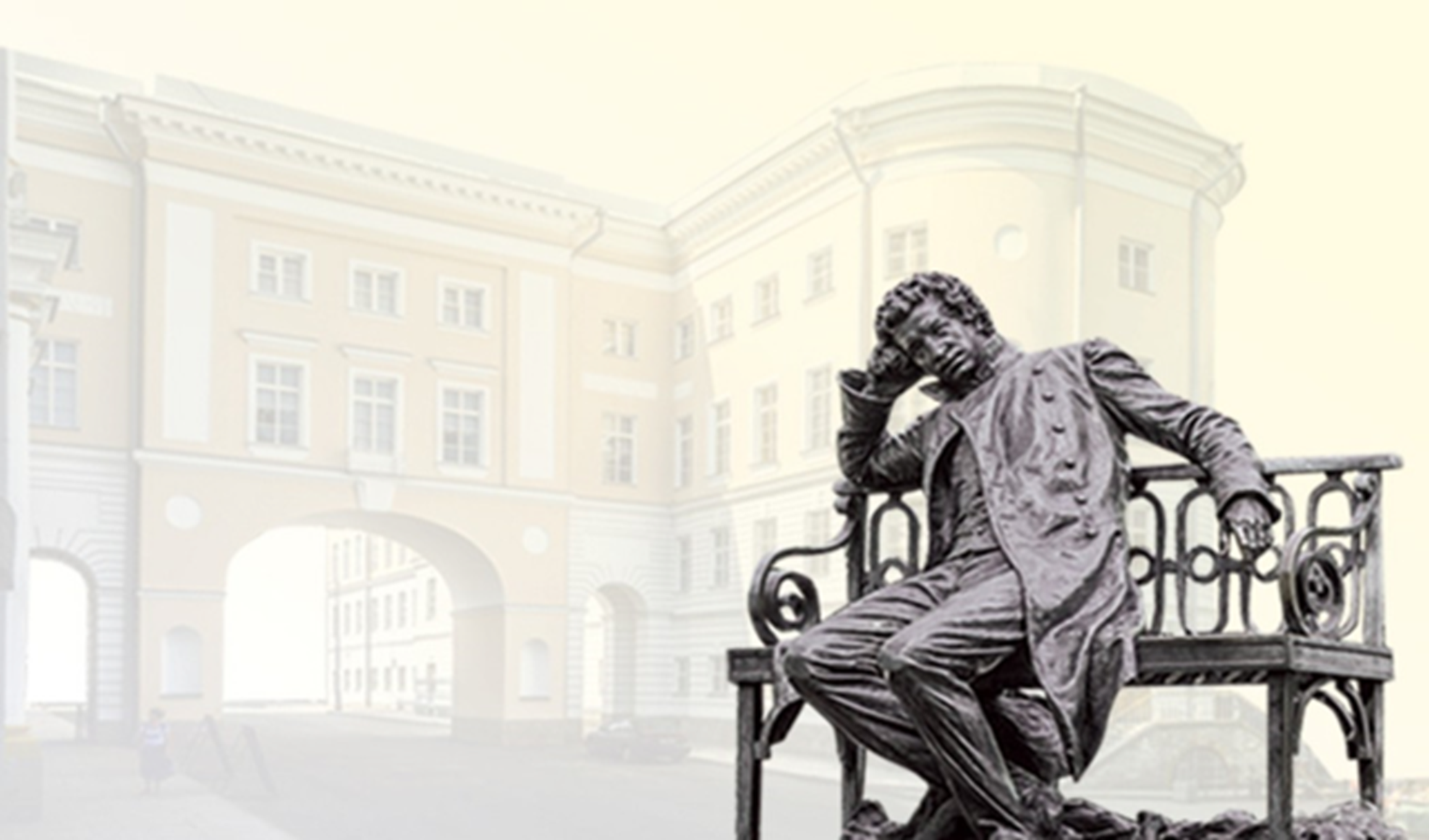 «…Что Соколко, что с тобою…»


Рисунок Дарины Касеновой
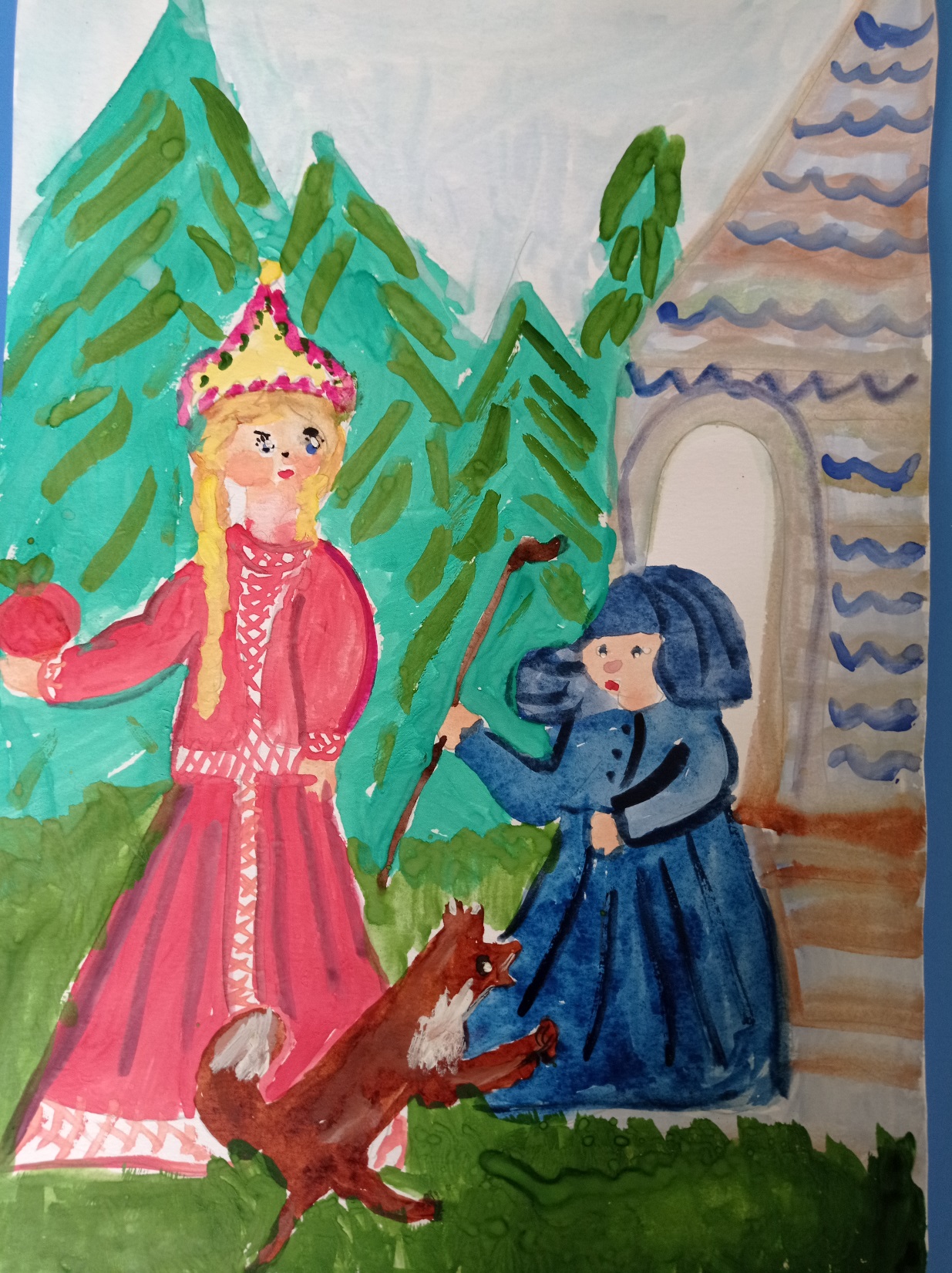 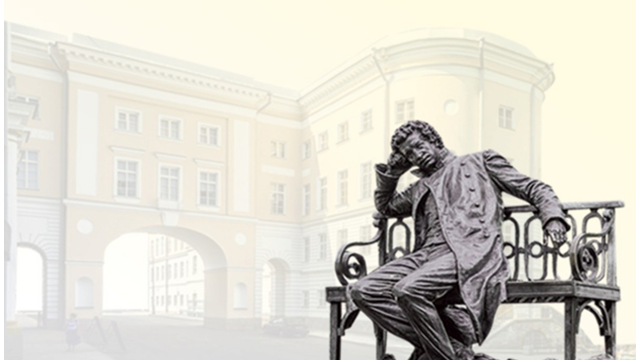 …Там на неведомых дорожках, следы невиданных зверей.
Избушка там на курьих ножках
Стоит без окон , без дверей…»
Работа Алины Красиловой и всей её семьи
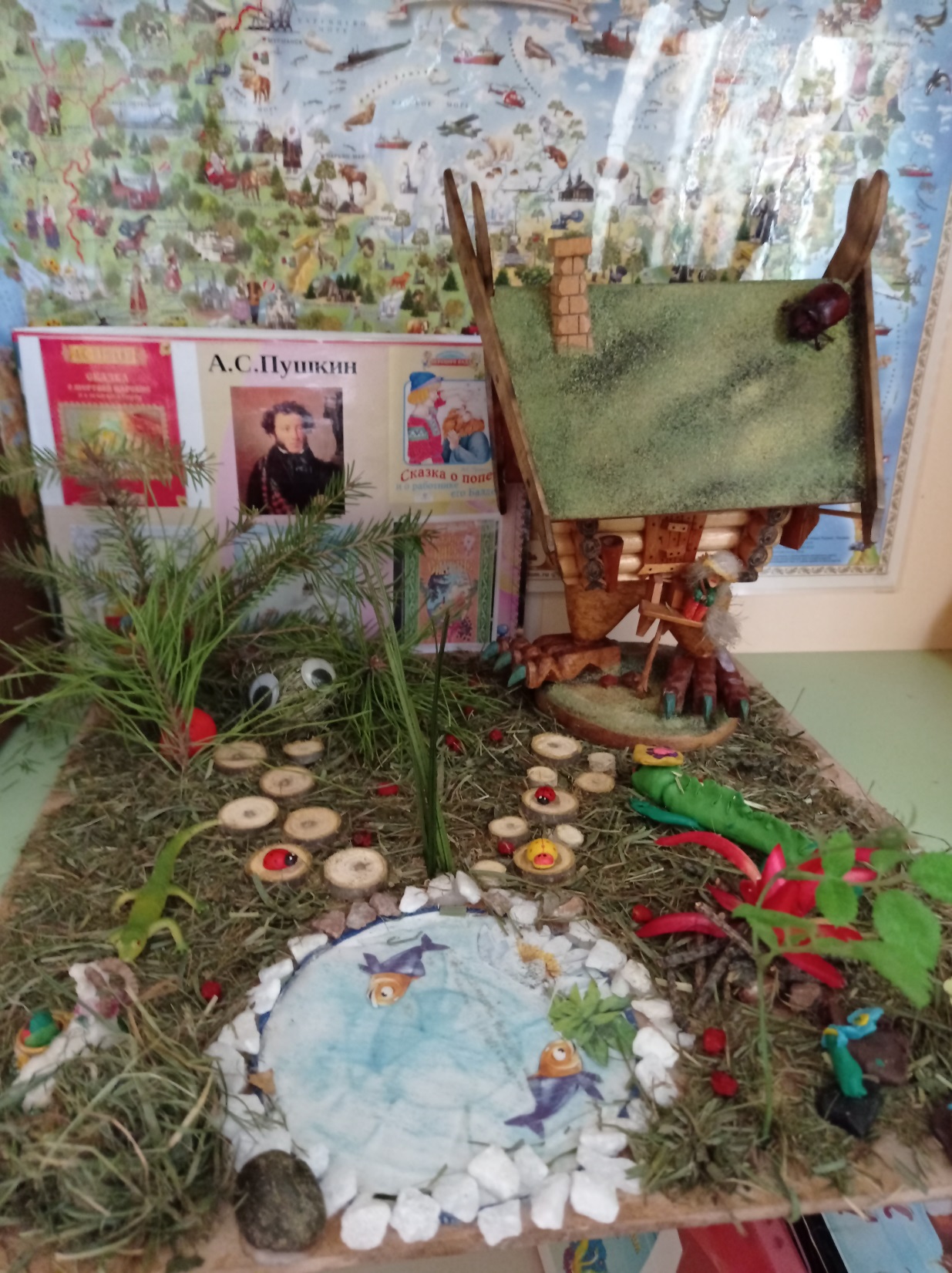 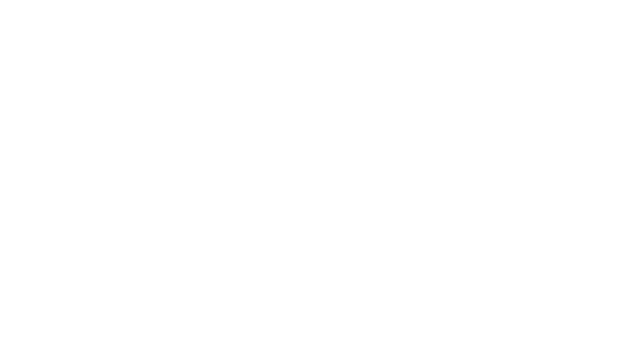 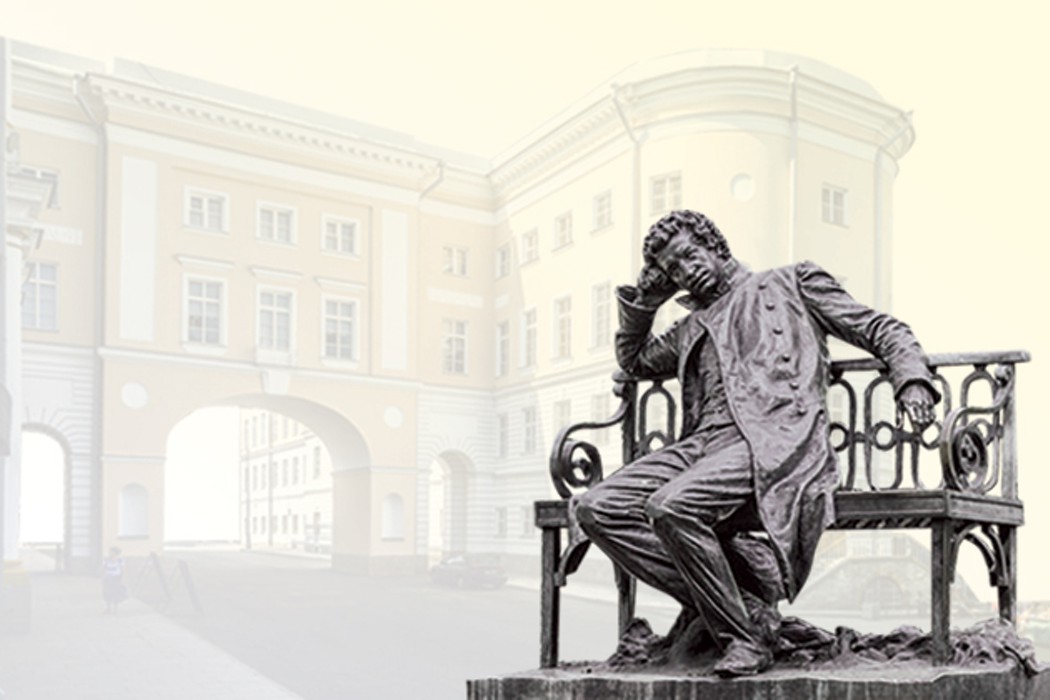 «Русалка на ветвях сидит…»
Работа Любы Смердовай и семьи
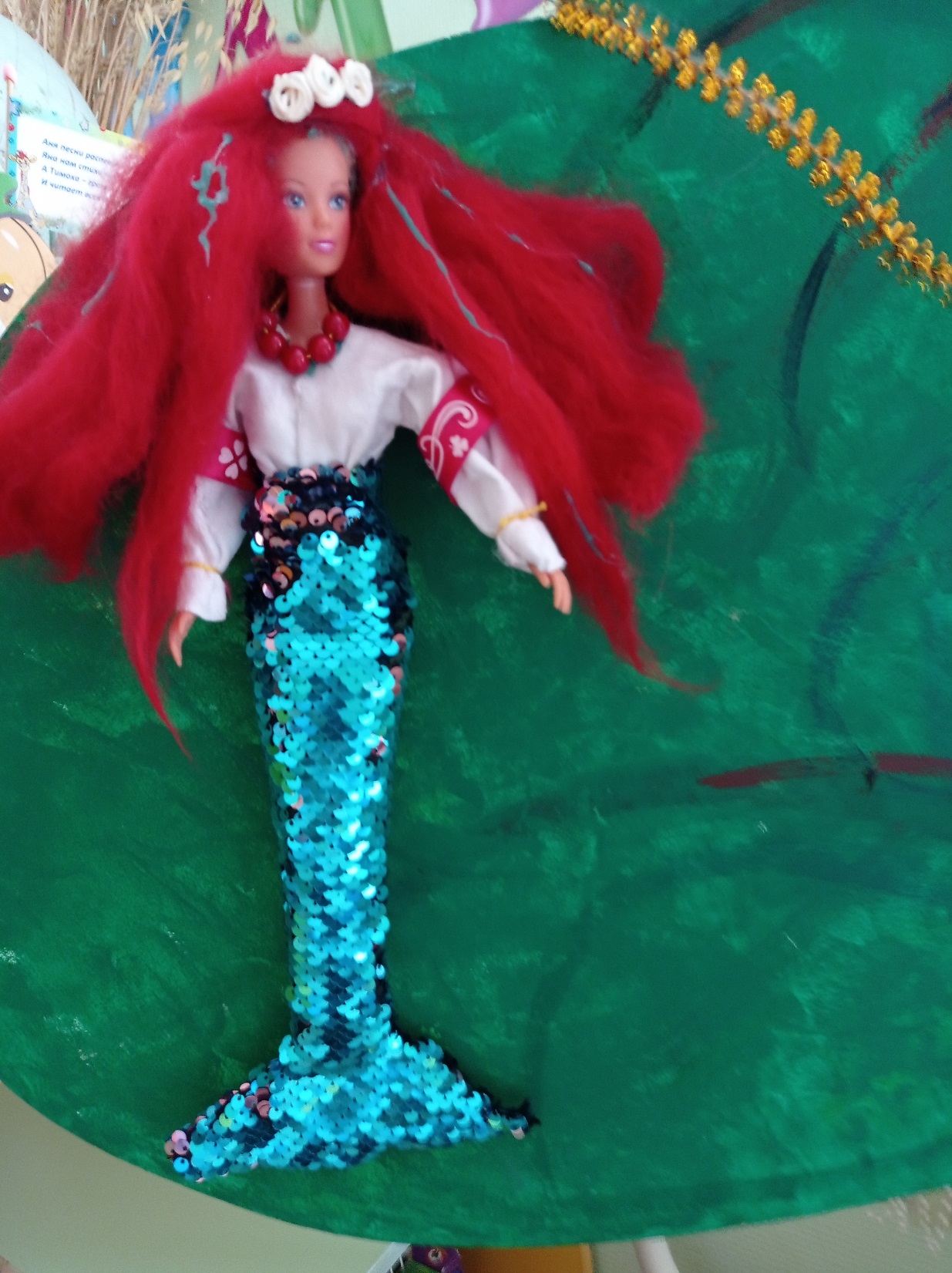 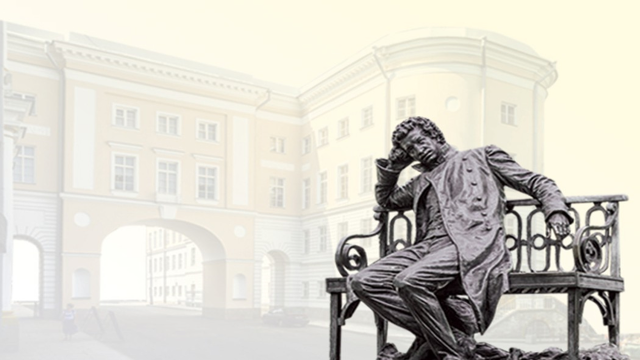 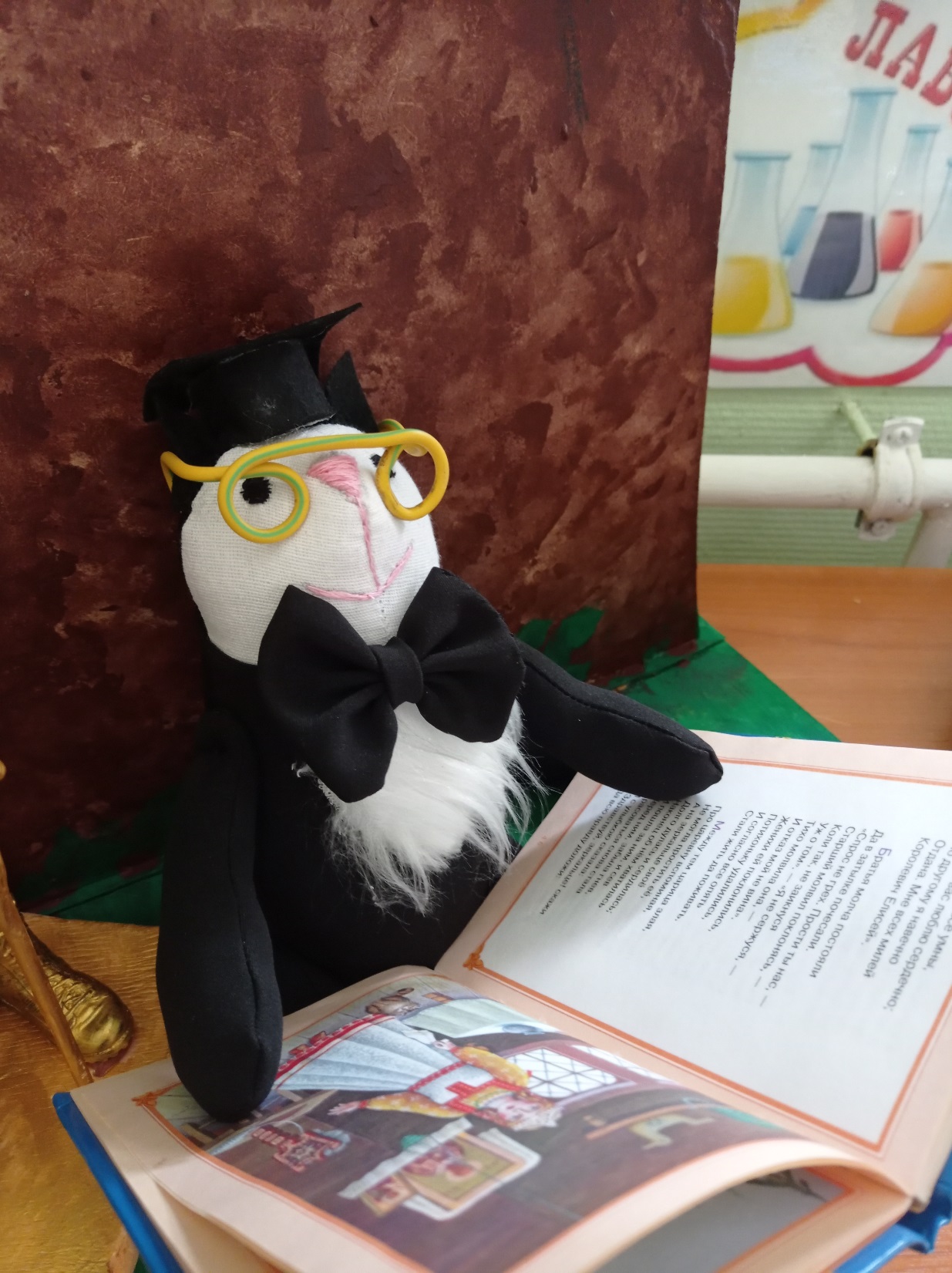 «…Там днем и ночью кот ученый
Все ходит по цепи кругом…»

Работа Александры Ивановны Шмаковой
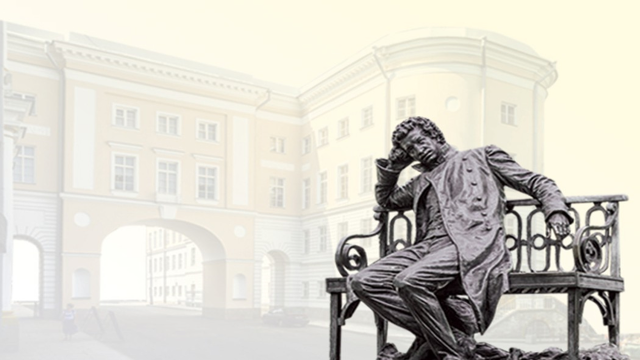 …Там ступа с бабаю Ягой
Идет, бредет сама собой…
 Аникина С.И.

…Приплыла к нему рыбка, спросила… 
Тимофей Коновалов и мама
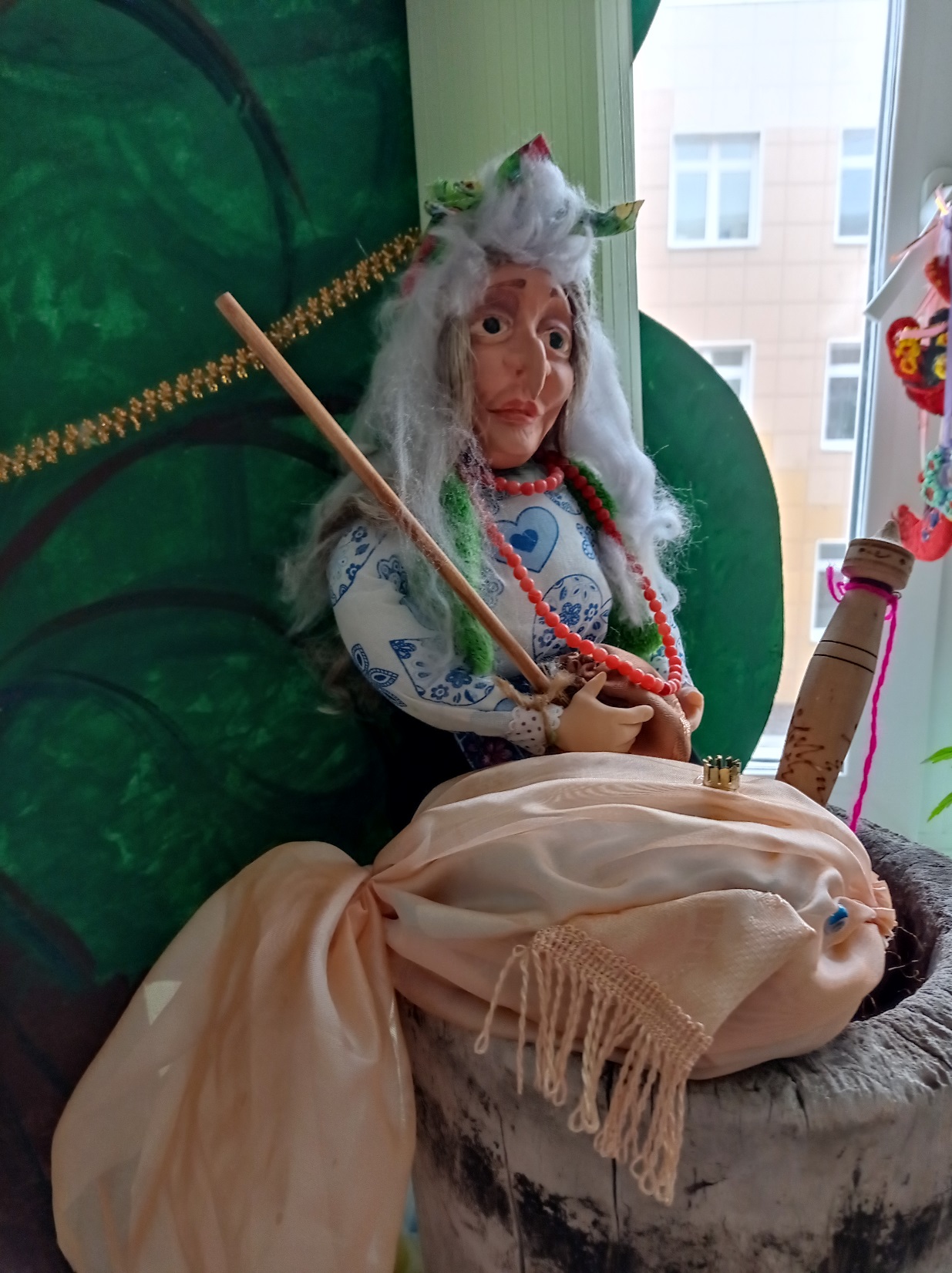 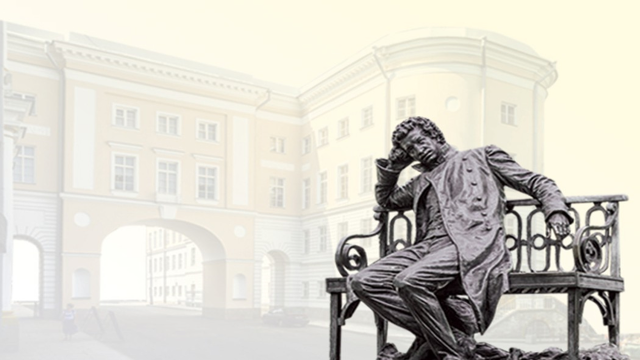 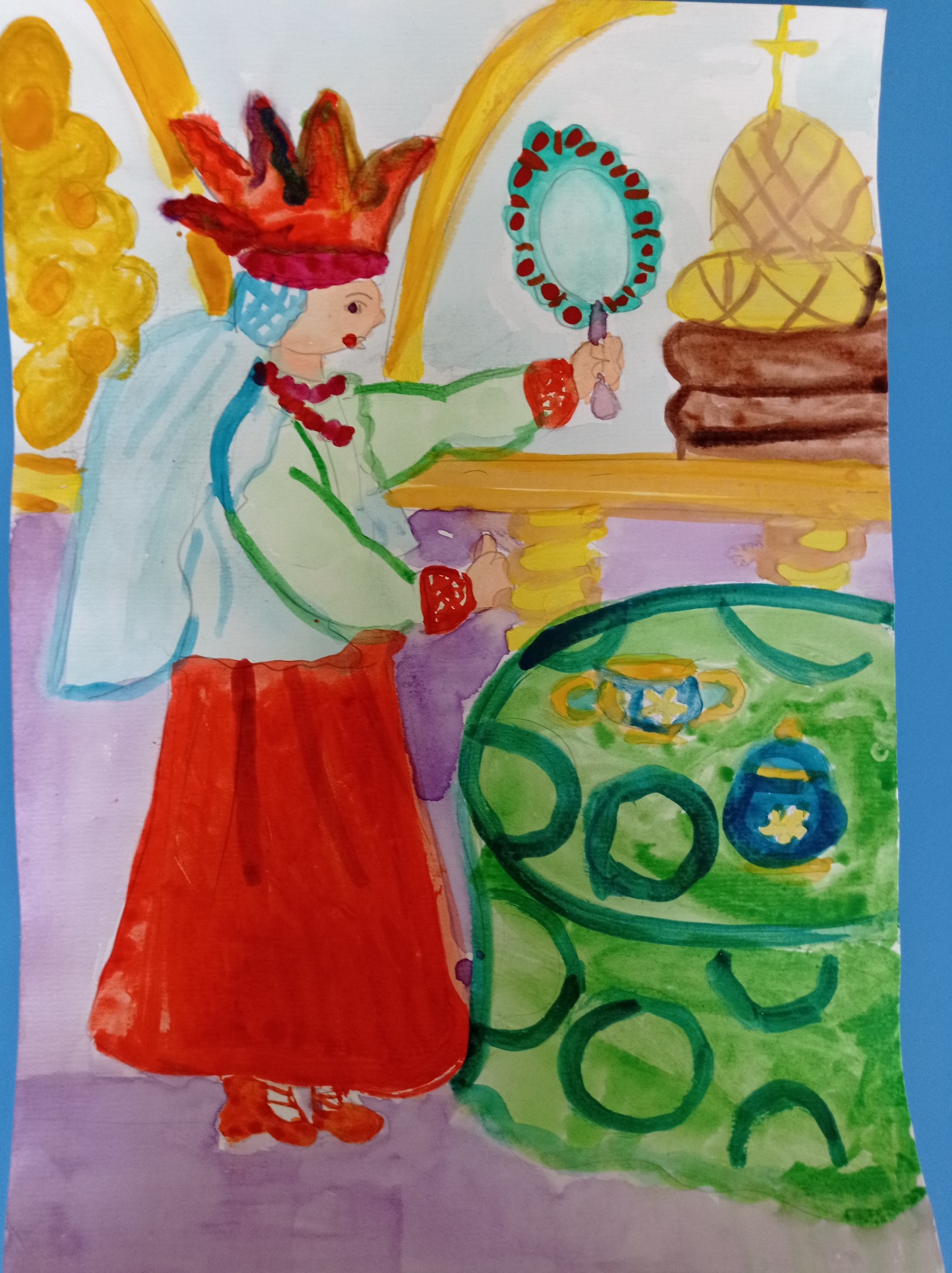 …Ей в приданое дано, было зеркальце одно.

Рисунок Дегтяниковой Таисии